Named Entity Recognition for Social Media Texts with Semantic Augmentation
Yuyang Nie, Yuanhe Tian , Xiang Wan, Yan Song, Bo Dai
University of Electronic Science and Technology of China 
University of Washington Shenzhen Research Institute of Big Data 
EMNLP-2020
罗辉
Github：https://github.com/cuhksz-nlp/SANER.
Introduction
Model
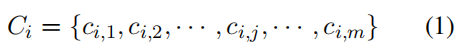 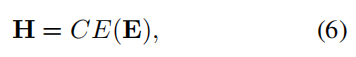 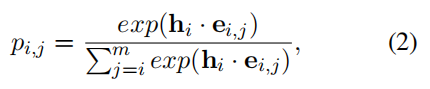 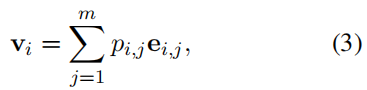 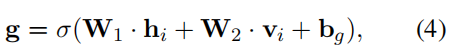 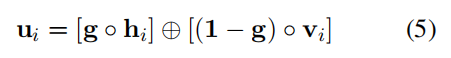 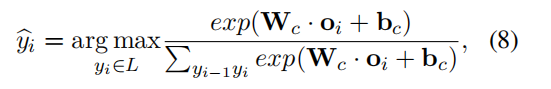 Experiments
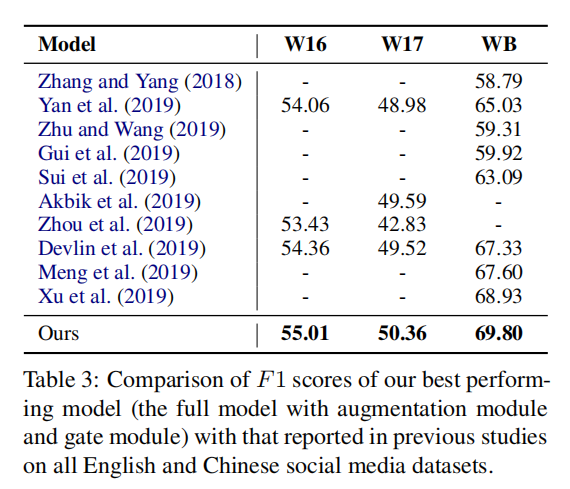 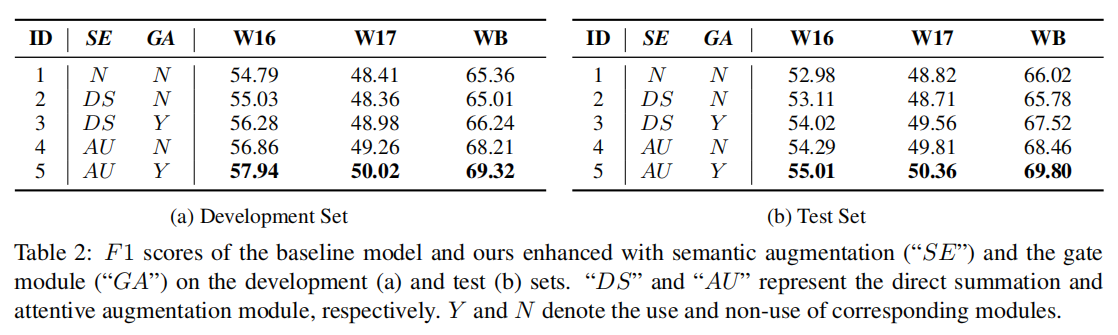 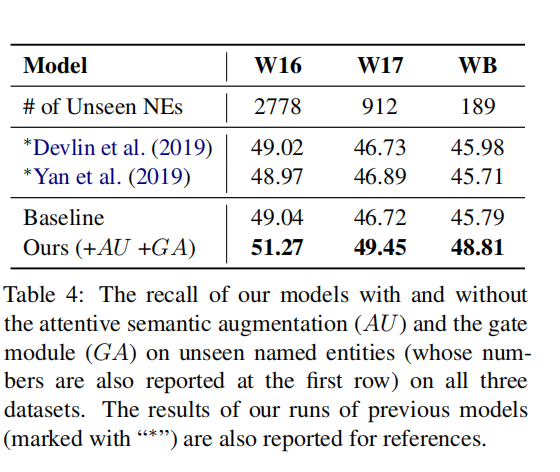